Liverpool City Region, Creating Careers
Keepmoat Homes
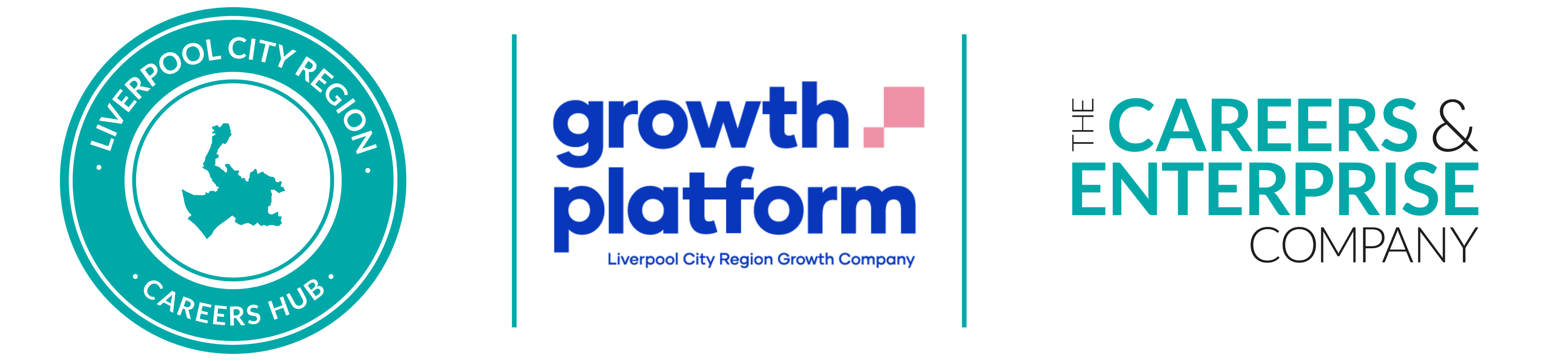 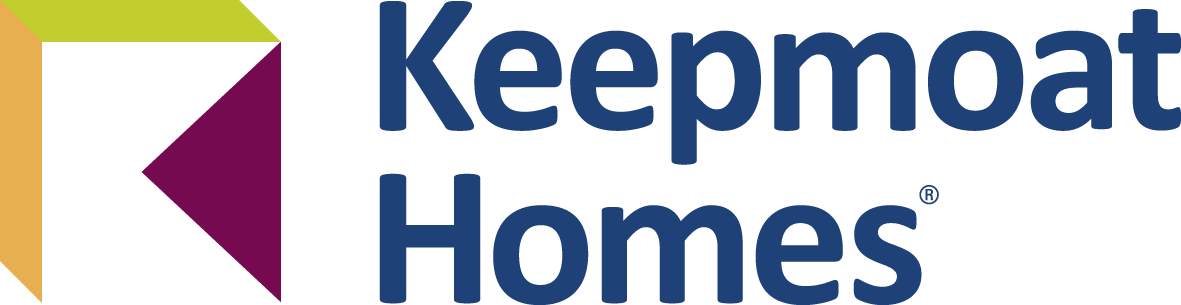 This series will focus on the different job roles at Keepmoat Homes and how they all link together to make a successful business. 

Before you begin to watch the series, get to know Keepmoat Homes better. 

1a. How many homes do Keepmoat build a year?
1b. How many stars have Keepmoat Homes been awarded? What does this mean?
1c. What is their average house selling price?
1d. How many regions do Keepmoat Homes build in?
1e. Name one of the regions that Keepmoat Homes build in.

2a. What are Keepmoat Homes’ four values? Use this link to help you. 

2b. Next to each of the four values, write an example of how YOU demonstrate this value in your personal or school life. Hint: Think about school projects, hobbies, part-time work etc.


3. Below you will see a list of the different job roles that are featured in this series. 
Click one role that you are interested in AND one role that you don’t know anything about and complete the research tasks. 
Once you have completed them, ask your teacher for the answer sheet to tick correct answers and add in any missing information. 

Architect                                           Finance                                                    Quantity Surveyor 
Buyer                                                 Health and Safety                                  Sales Executive 
Customer Service                            Land and Partnership                            Site Manager
Engineer                                           Marketing                                                Social Value Manager
Questions to ask
Using what you have learned from your pre-work, write down three questions that you would like to ask about Keepmoat Homes. Is there anything you don’t understand or would like more information on? 
1. 

2. 

3.
If any of your questions are answered during the series, write the answer next to your question. 
If you still have unanswered questions send them in to: careershub@growthplatform.org
Useful careers tips
Whilst watching the episodes, note down any inspirational or interesting advice that you hear which could help you on your careers journey.







After you have watched each episode, head over to your Creating Careers Roadmap to evaluate your interest in that job role.
[Speaker Notes: Teacher Notes: Copy link to download answer sheets for Q1 and Q3 
https://llep-my.sharepoint.com/:f:/g/personal/lesleyann_craig_liverpoollep_org/EsxzXDQooUFKuAYzB4LQ14cBcXzU4-gli3Pnb1AMejiBWg
Students will need to download the worksheets to be able to edit them. Click download, top right.]